Кыргыз тили 4- классМугалим: Карабаева Г.Т. Сабактын темасы: Дарыканада ( в аптеке)
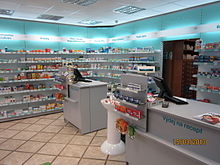 1- көнүгүү, 134 – бет. Окуп, эстеп калгыла. 
Бир күндө үч маал – в день три раза
Эртең менен – утром ,түштө - в обед , кечинде – вечером.
Эти ысыгандын дарысы – лекарство от лихорадки
Температура болгондо  иче турган дары- таблетки от температуры
Тамакка чейин – до еды,  ач карын – на голодный желудок
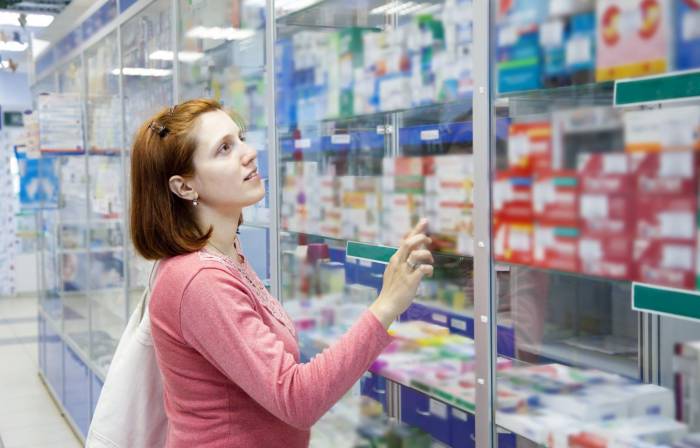 2 – көнүгүү, 134 – бет. Диологду ролдошуп окугула.
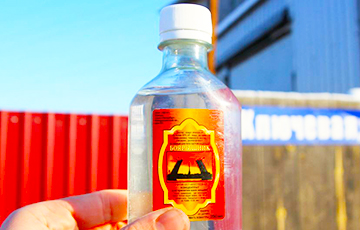 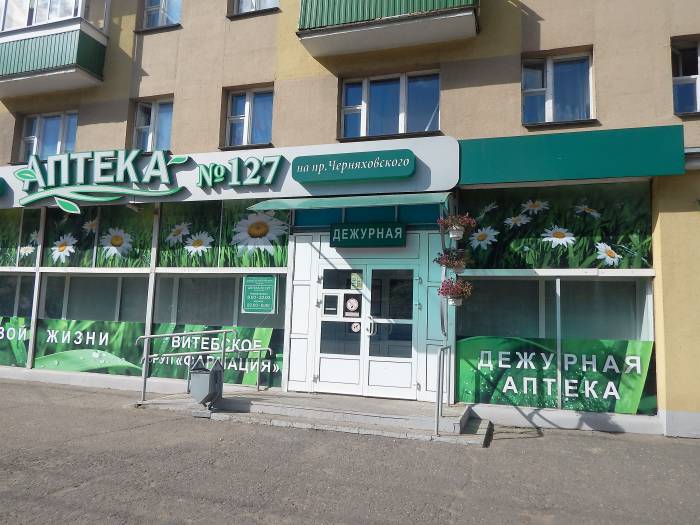 4- көнүгүү, 135 – бет.Сөздөрдүн синонимдерин жазгыла
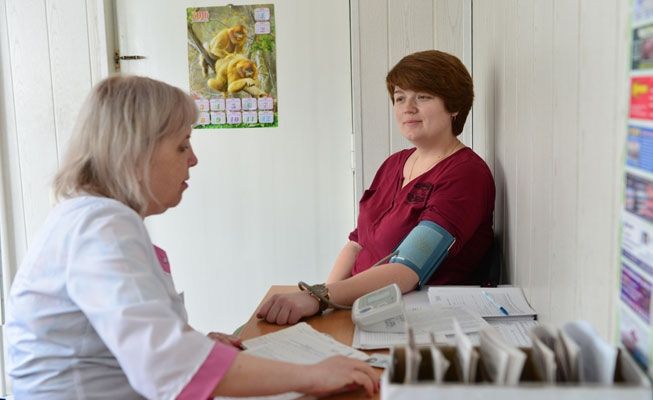 Тыңшап көрдү – угуп көрдү
Врач –дарыгер –доктур
Грипп – сасык тумоо
Бат – тез
Температурасы жогору – дене табы жогору
Ач карын – ачка
Үч жолу – үч маал
Үйгө тапшырма: 2 – көн.134 – бет.Диологду ролдошуп окугула.Көңүл бурганыңарга ыракмат!